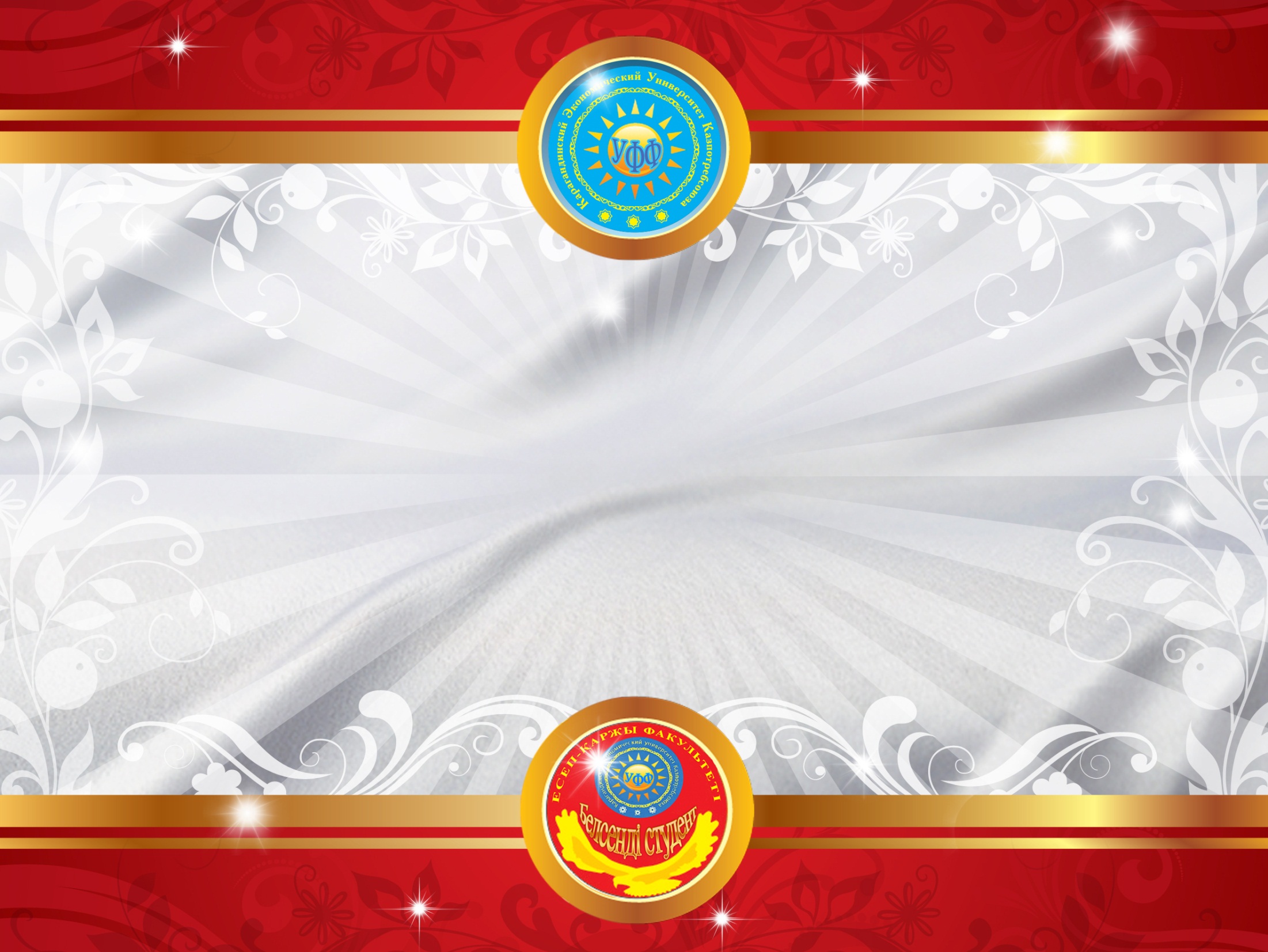 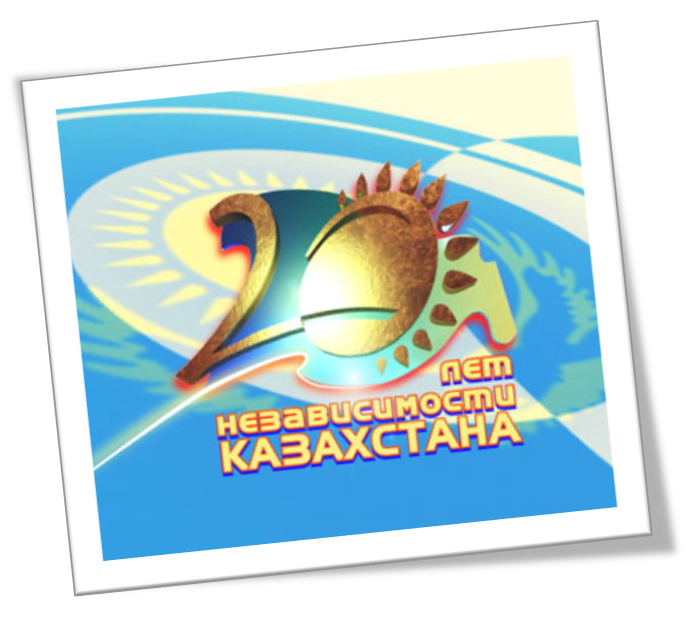 Подведены итоги конкурса на лучшую статью на тему «20 лет мира и созидания» в рамках празднования 
20-летия Независимости Республики Казахстан.
Победители награждены дипломами и ценными подарками.
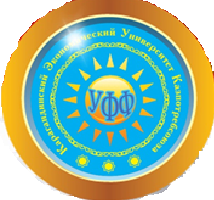 1 место
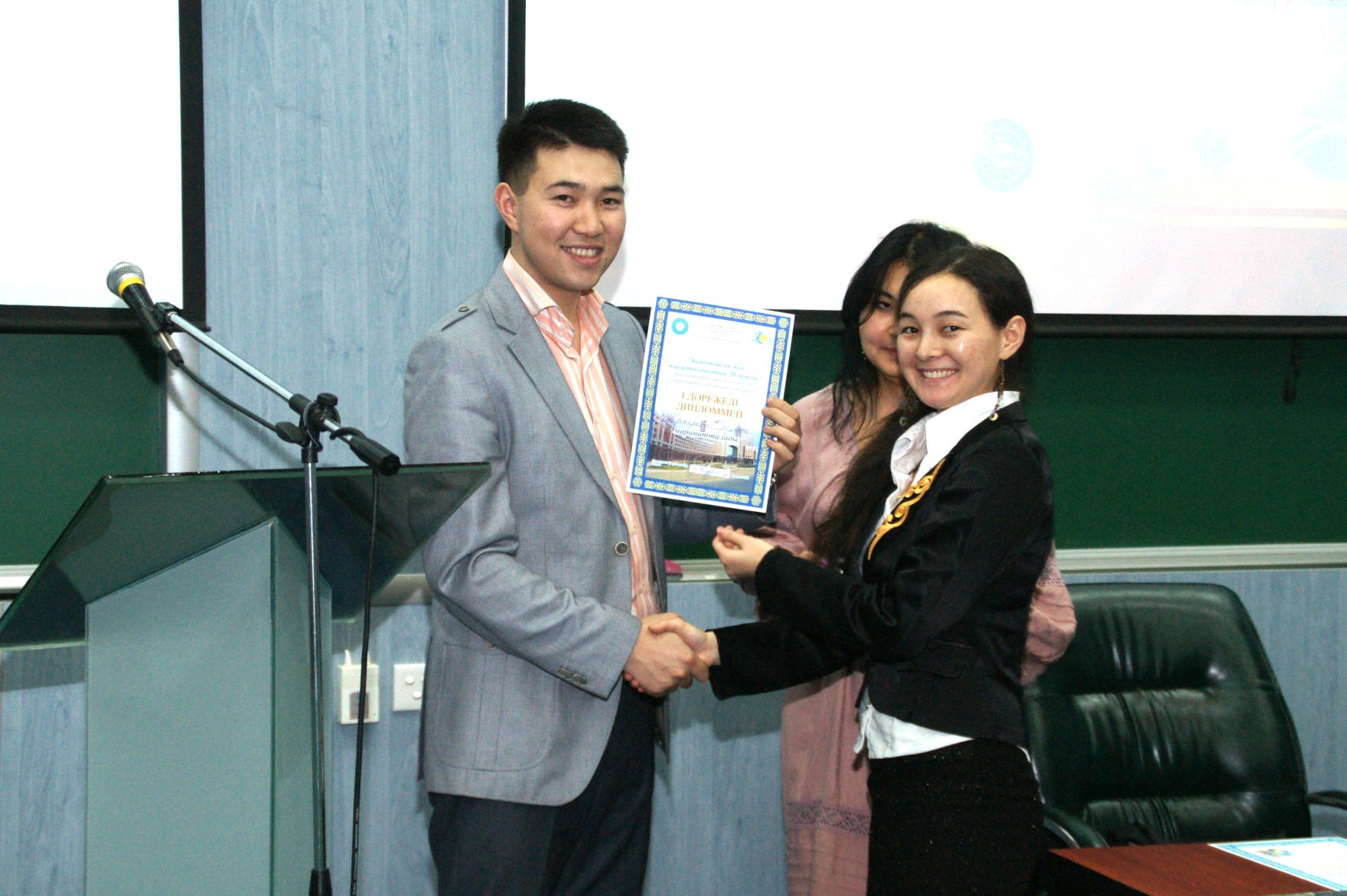 Бакирова Гульдана Ф-32к ГФК
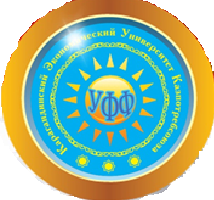 2 место
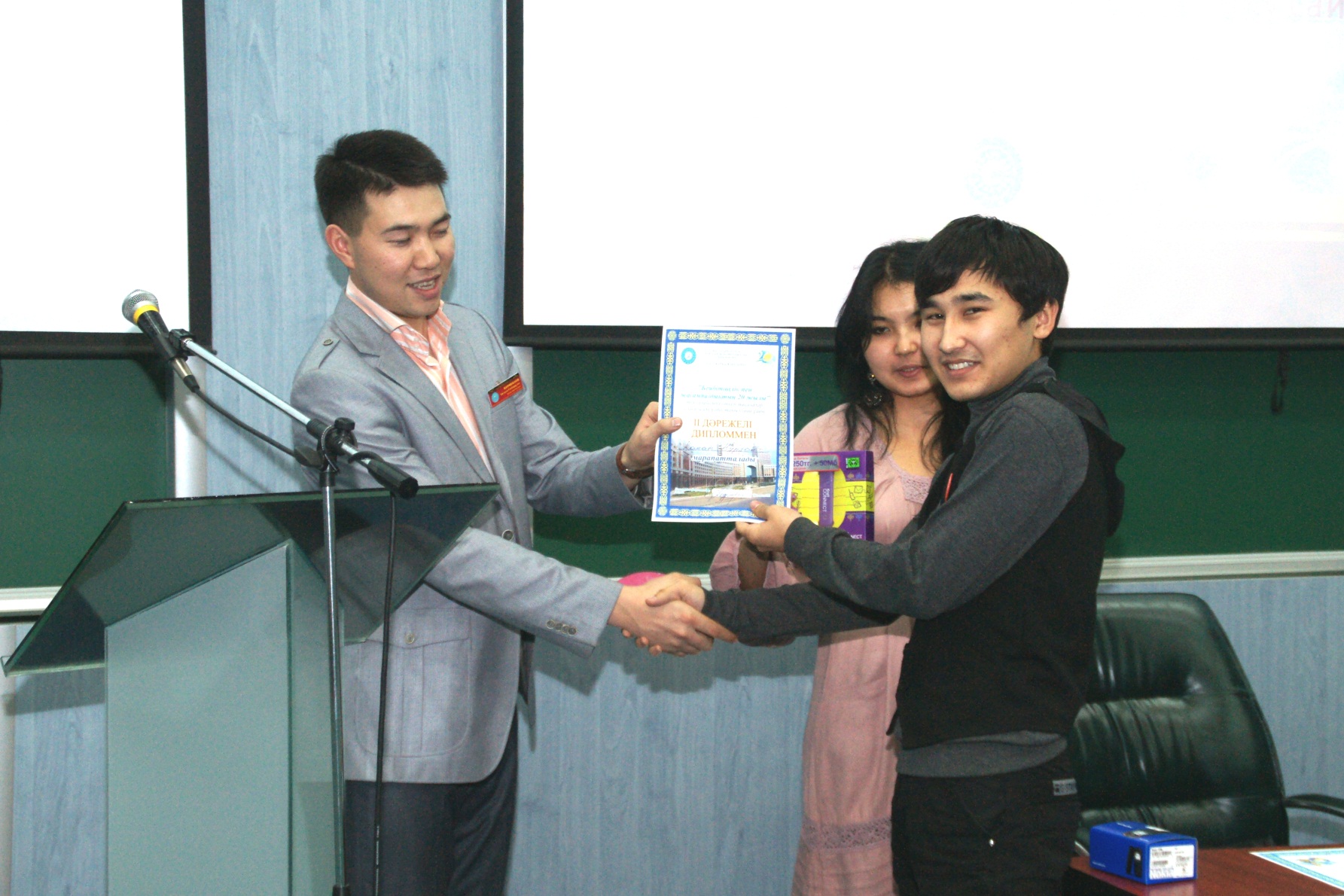 Қанат Нұрлан Вт-11к
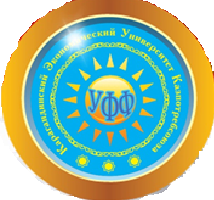 3 место
Смирнова Дарья УА-22
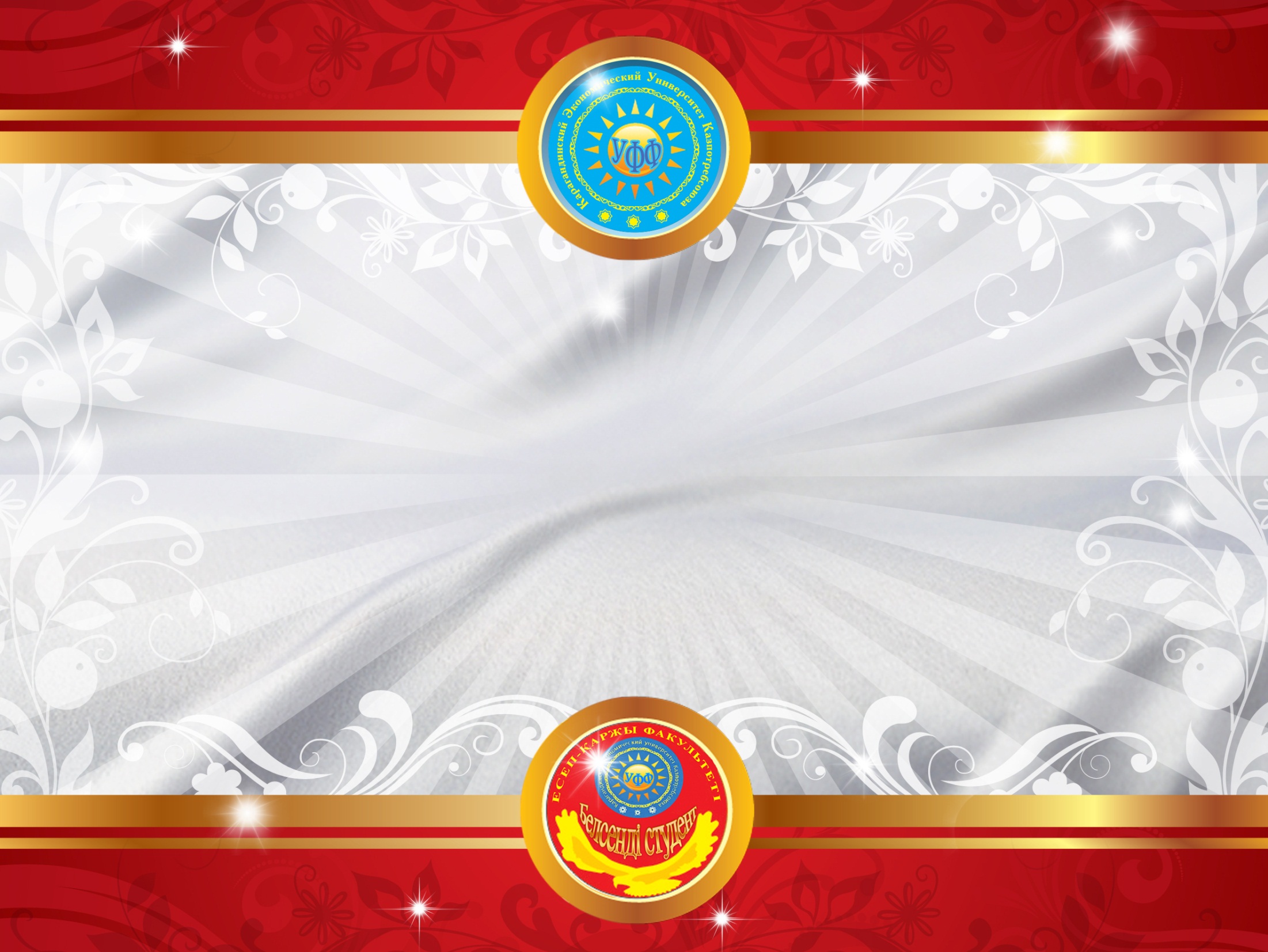 Также подведены итоги конкурса фотографий на тему: 
«Мой Университет»
Номинация:
”Студенческая жизнь”
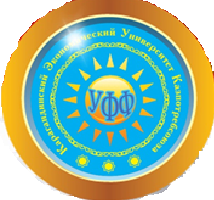 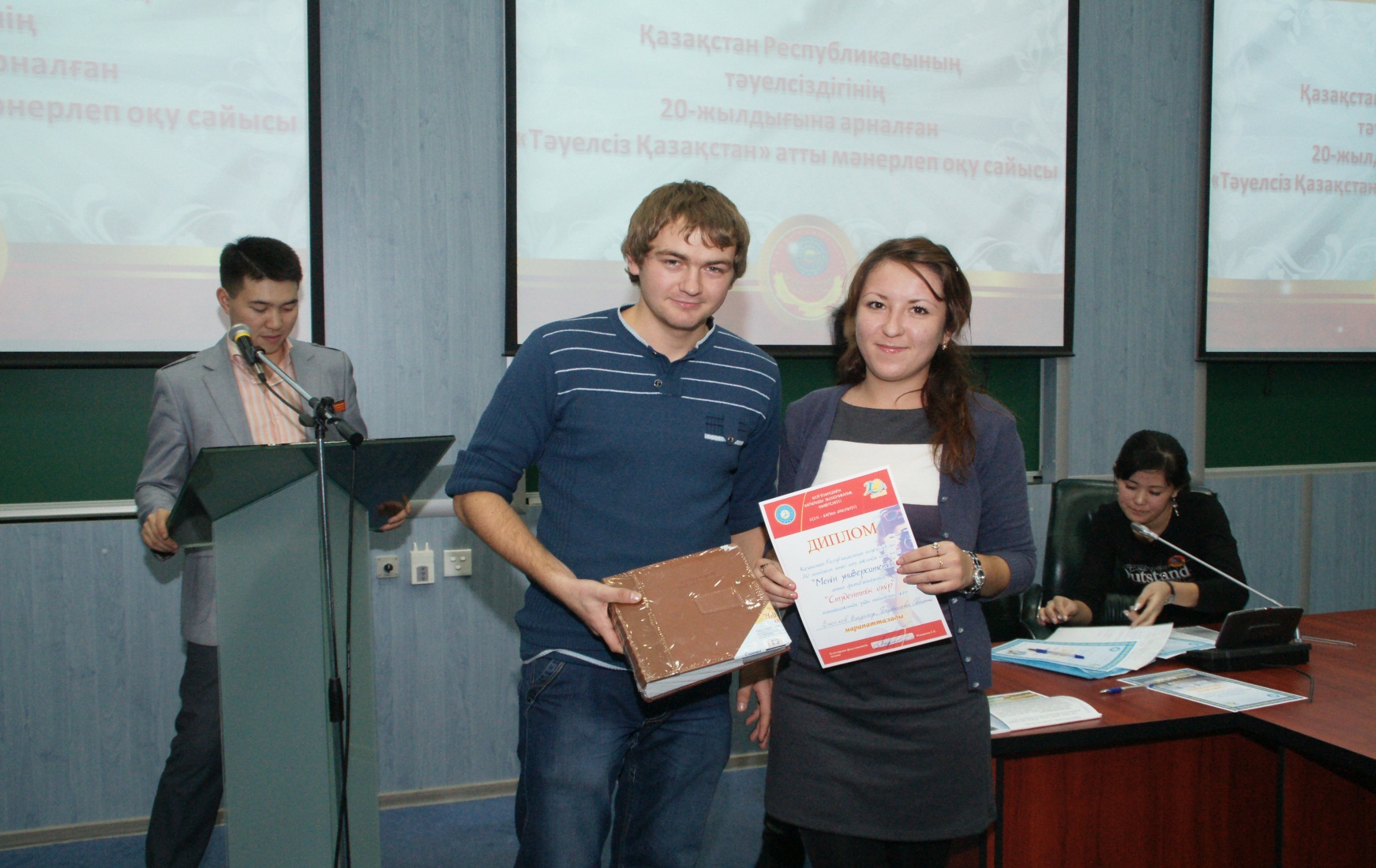 Значков Владимир и Барташевич Светлана ИС-23с
Номинация:
«Маленькая страна КЭУК»
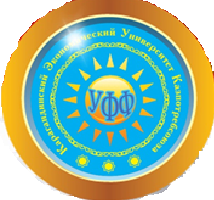 Рысбекова Джанетта УА-12
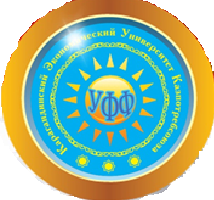 Номинация: 
“Университет в лицах”
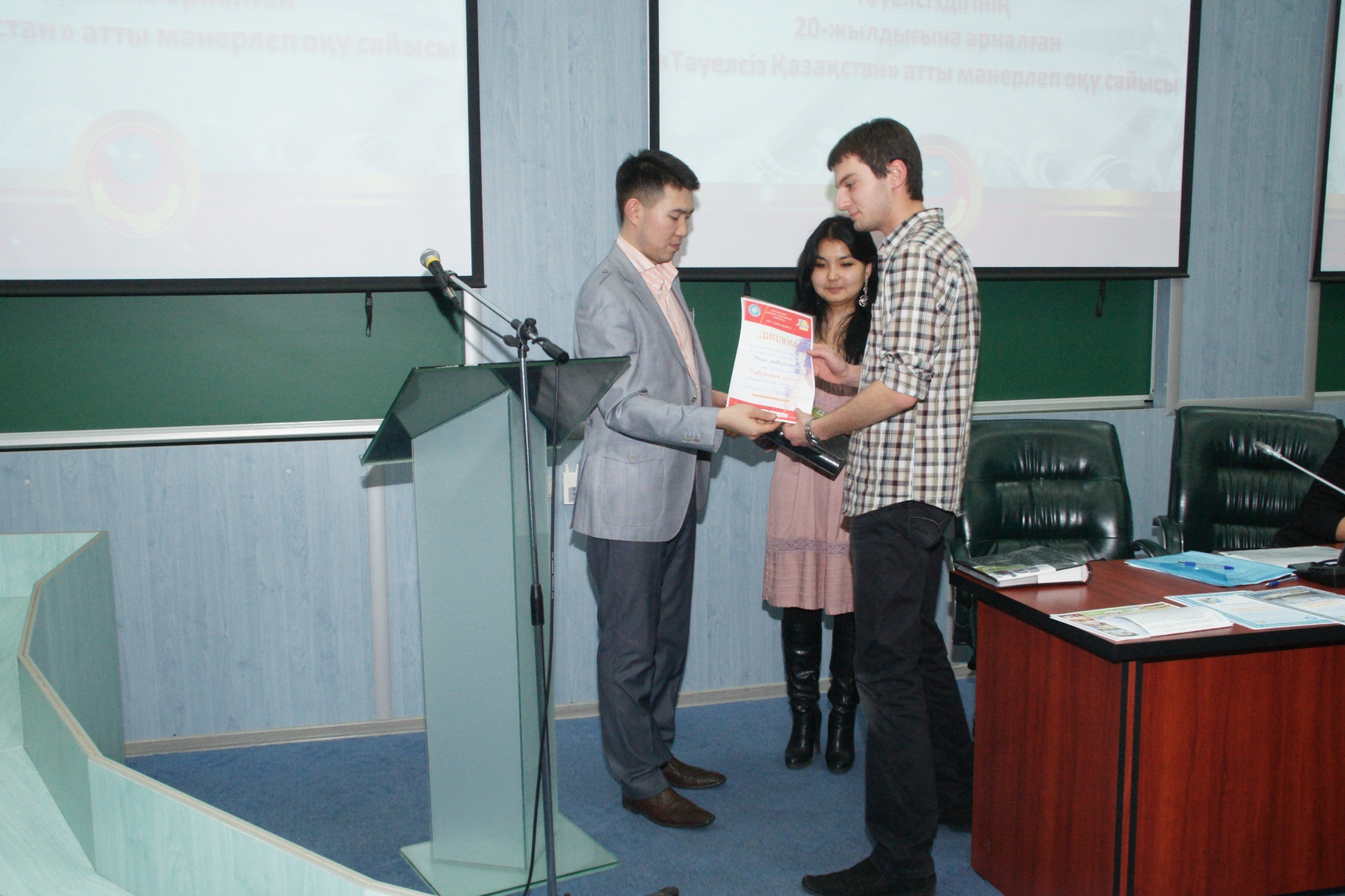 Шломин Кирилл Ф-24с
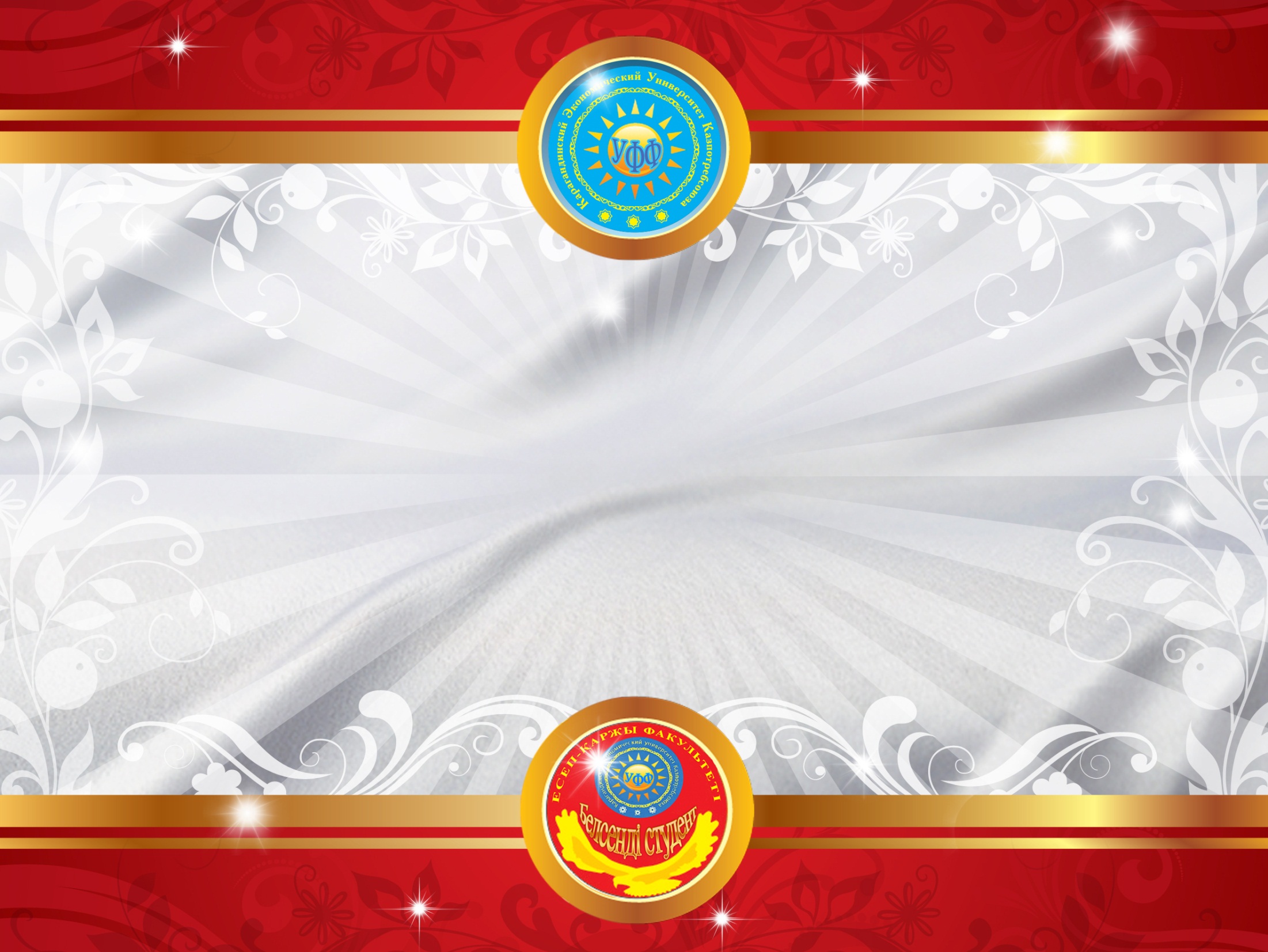 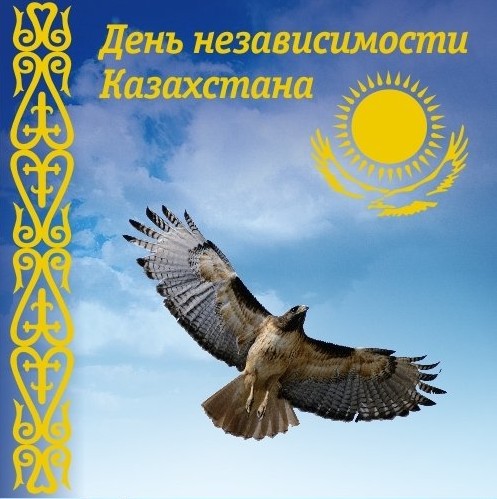 Қазақстан Республикасының
тәуелсіздігінің
20 жылдығына арналған 
«Тәуелсіз Қазақстан» атты 
мәнерлеп оқу сайысының қорытындысы
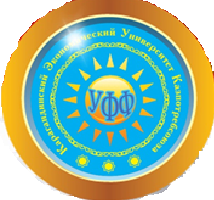 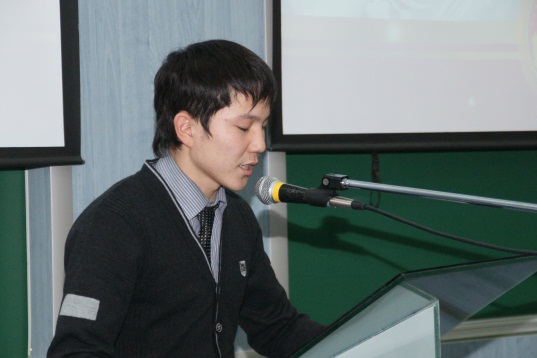 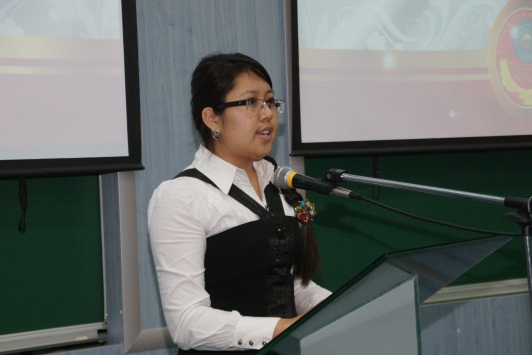 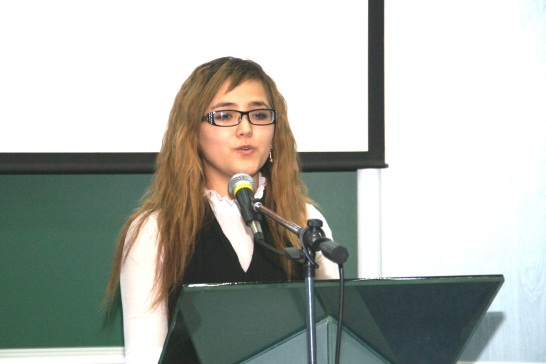 Қатысушылар
сайыс 
үстінде
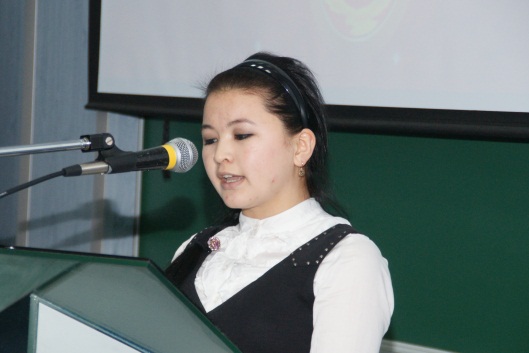 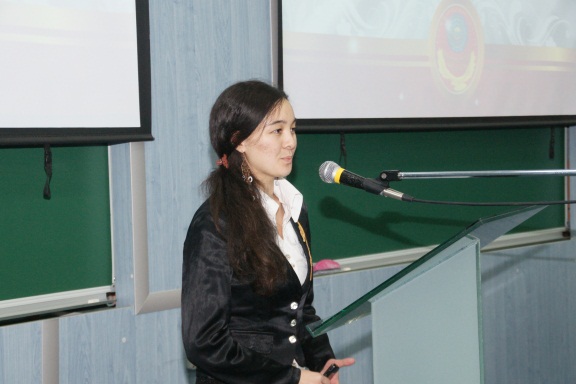 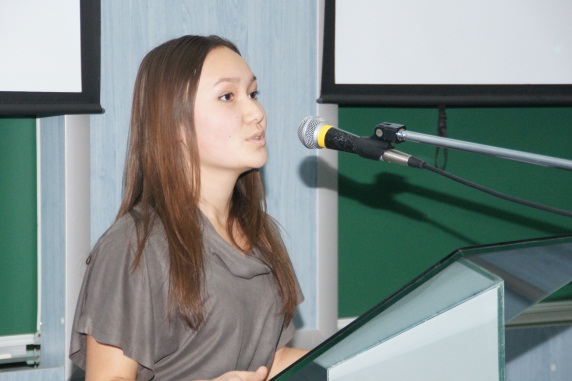 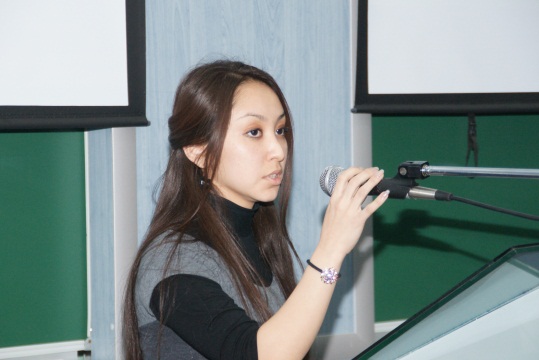 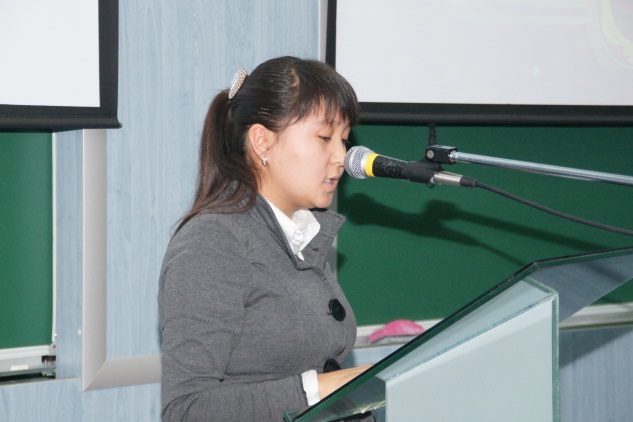 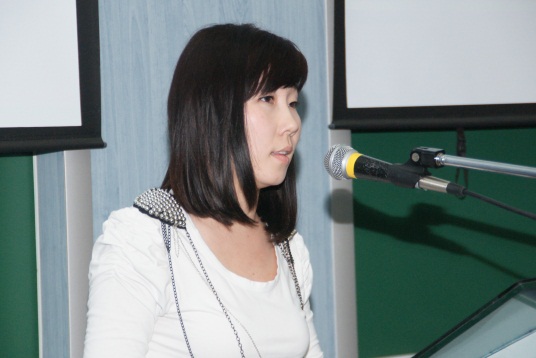 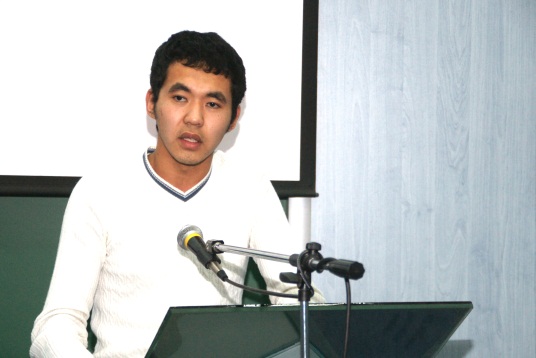 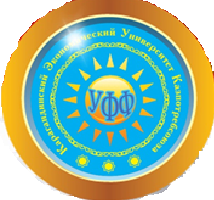 1-орын
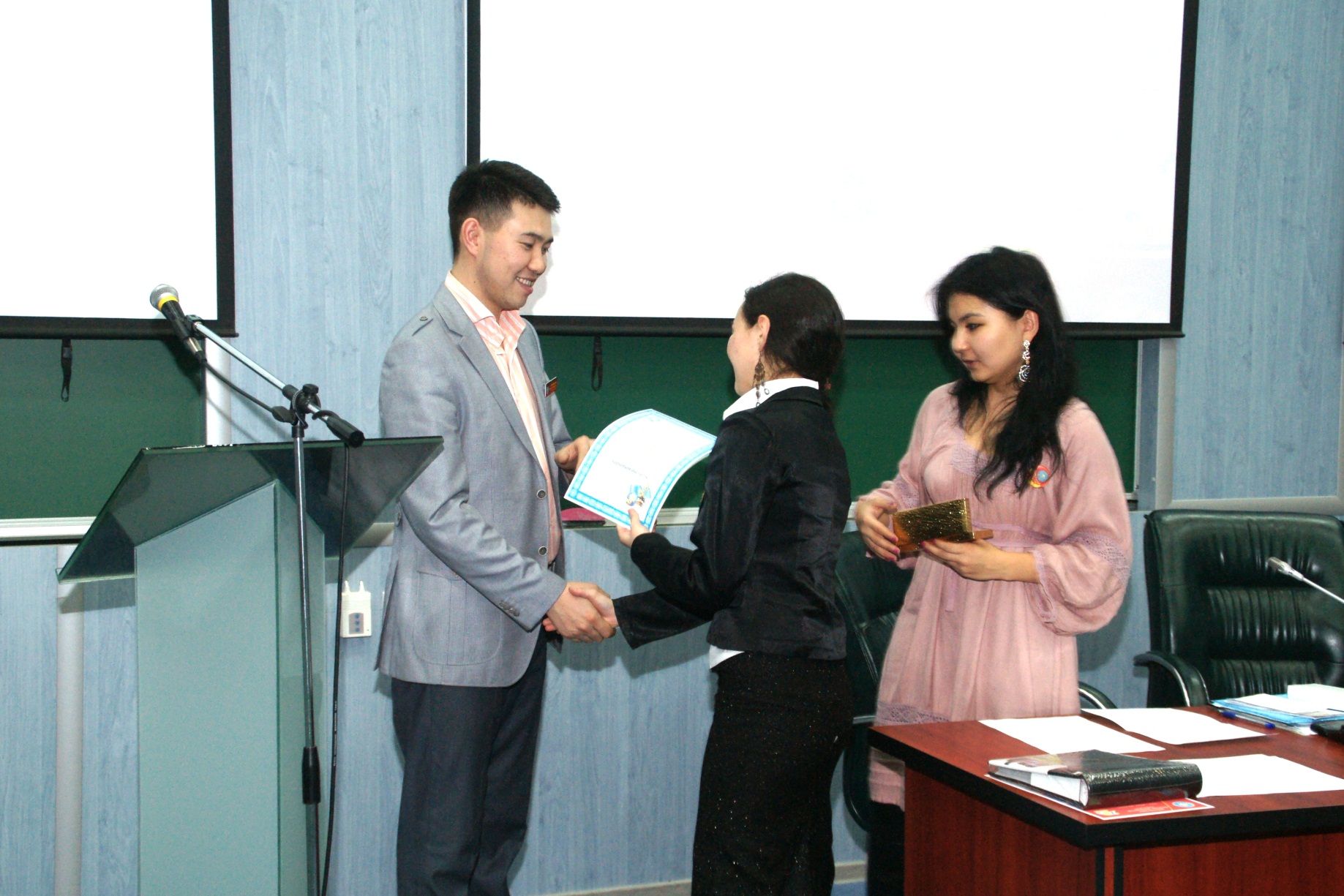 Бакирова Гүлдана Ф-23к ГФК
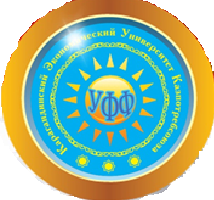 2-орын
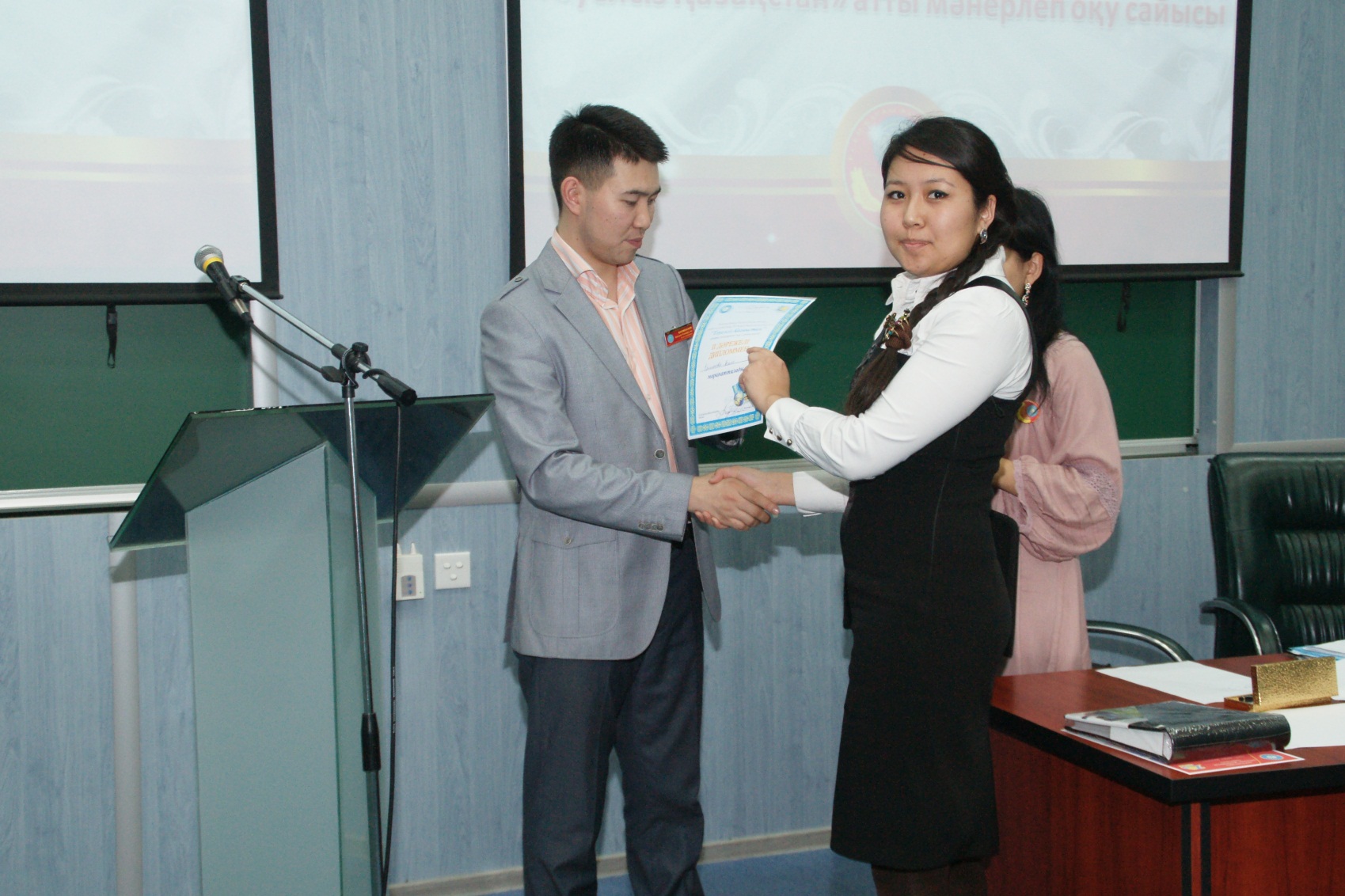 Ершаева Асель Уа-23к
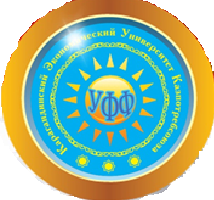 3-орын
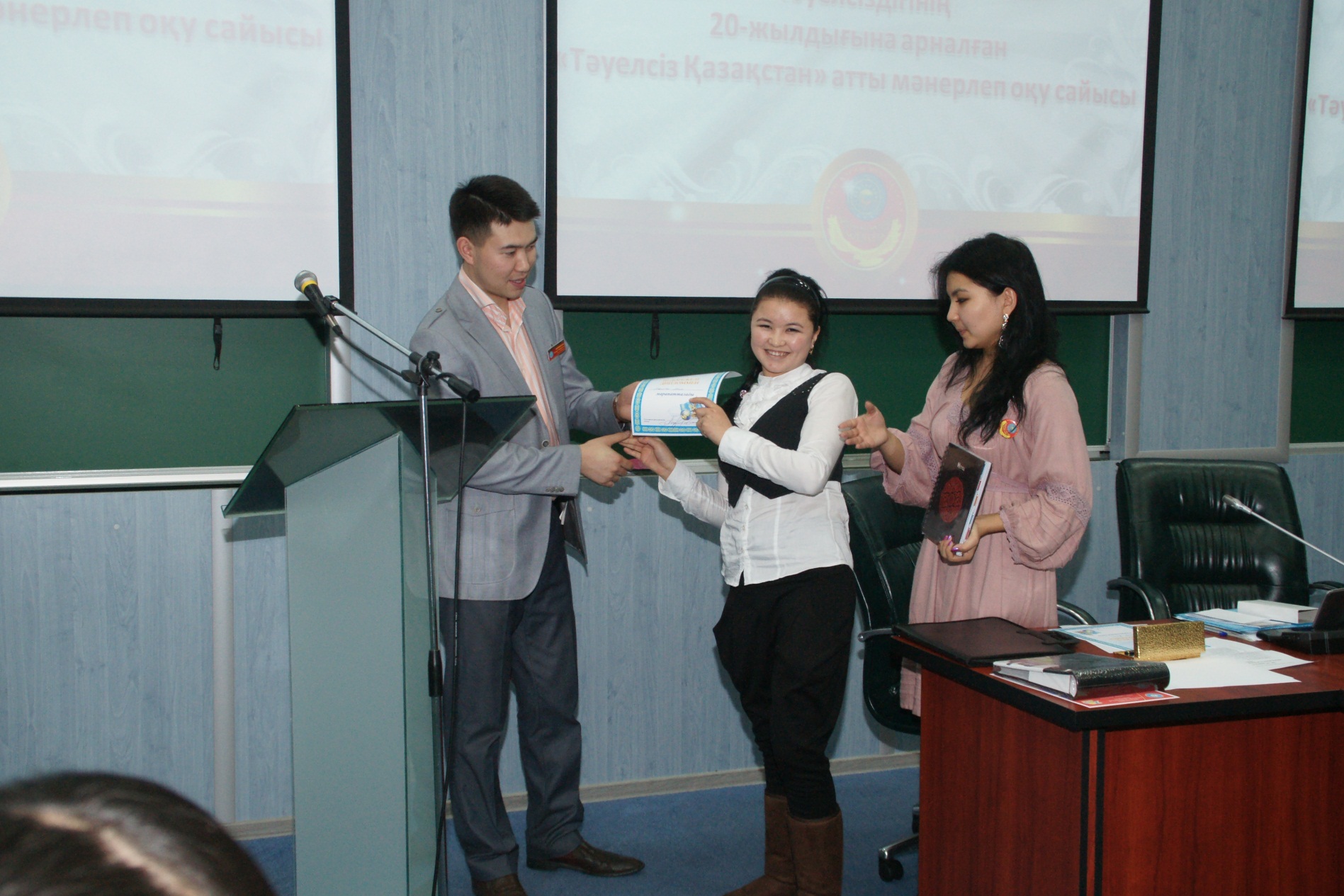 Махмет Ләйлә Ф-23к
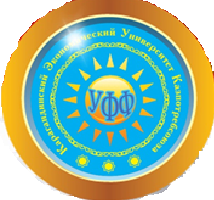 Құттықтаймыз!!!
Поздравляем!!!